Single Health Evaluation
11 January 2022
1
Agenda
Goals
Metrics
Deadlines
High-level changes
Pillar reporting
Tracking tools
Questions/comments
2 /  Special Olympics
Goals
To report the unique number of people participating in health activities.
Including, among others: athletes, family members/caregivers, and health professionals.
To understand reach of activities and outcomes.
3 /  Special Olympics
Metrics
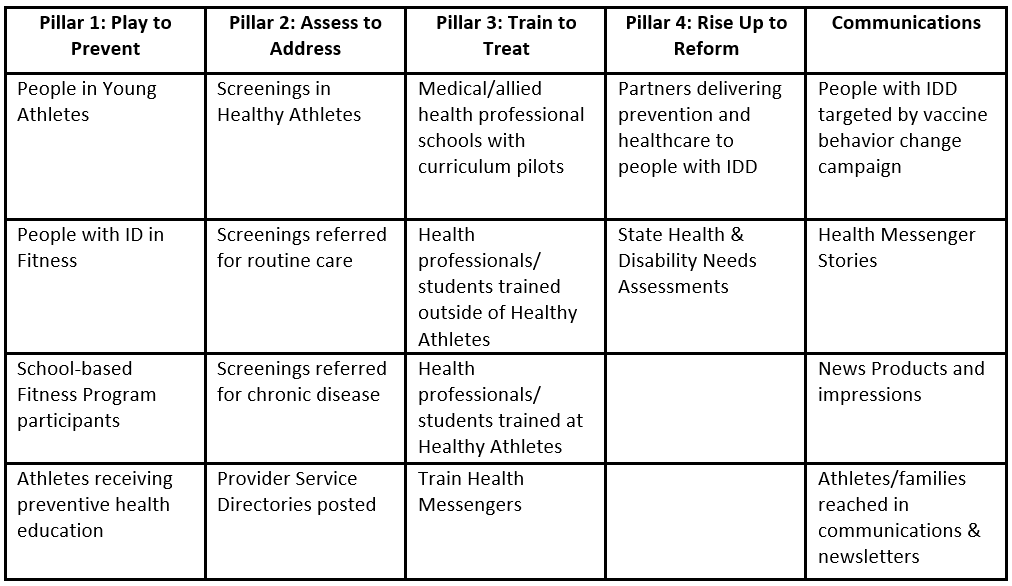 4 /  Special Olympics
[Speaker Notes: Special Olympics’ Global Strategic Plan's three broad strategies are to: (1) improve and expand local activities; (2) empower athlete and other leaders to create inclusive change; and (3) grow inclusive practices and activities. Needless to say, health, fitness and access to medical care are an essential part of each of these goals.]
Deadlines
2 reports per year (every 6 months)!
CDC-Funded Programs:
Mid-year: 1 Aug 2021 – 31 Jan 2022 (due 15 February 2022)
End-of-year: 1 Feb 2022 – 31 Jul 2022 (due 15 August 2022)
Golisano-Funded Programs:
Mid-year: 1 Jan 2022 – 30 Jun 2022 (due 15 July 2022)
End-of-year: 1 Jul 2022 – 31 Dec 2022 (due 15 January 2022)
5 /  Special Olympics
High-Level Changes
No more geographic-focus area! Report Program-wide participation.
Re-organization of questions by Pillar
All health activities will be reported through the SHE, except Family Health Forums and the Online Learning Portal
The majority of open-ended questions have been moved to the Monthly Report
6 /  Special Olympics
Pillar Reporting: General Information
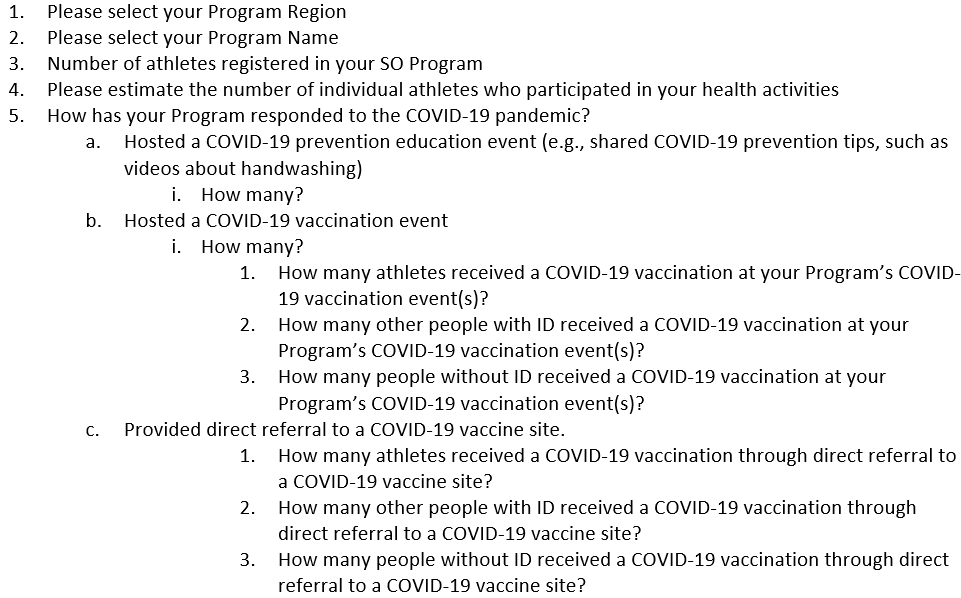 Note: you should be reporting on the number of athletes vaccinated as a result of your COVID-19 activities, not, the number of vaccinated athletes in your Program.
7 /  Special Olympics
Pillar Reporting: 1 – Play to Prevent
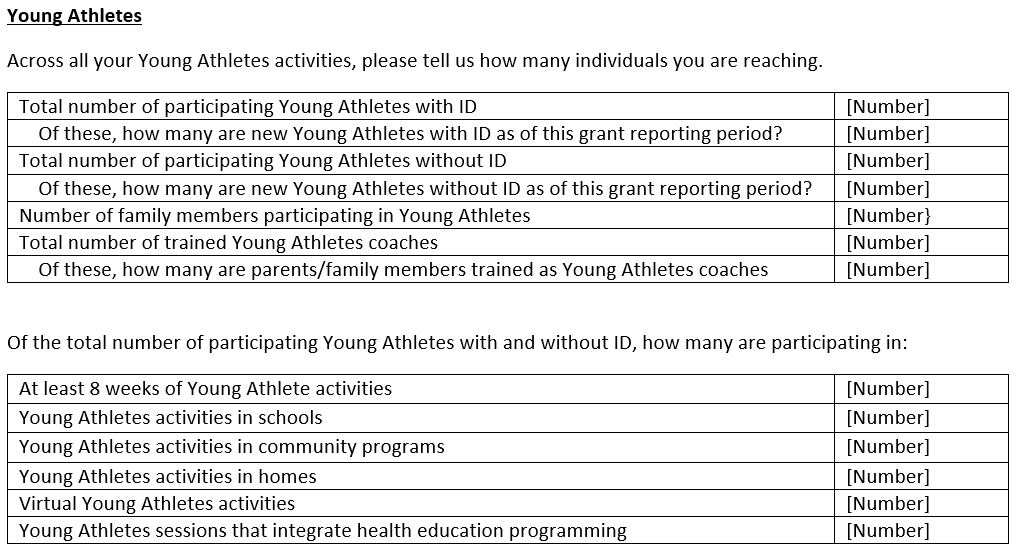 Note: Young Athletes numbers should match how you report on the Census.
8 /  Special Olympics
Pillar Reporting: 1 – Play to Prevent
Notes: 
count the number of individuals participating in structured fitness.
include views of content on social media under Communications
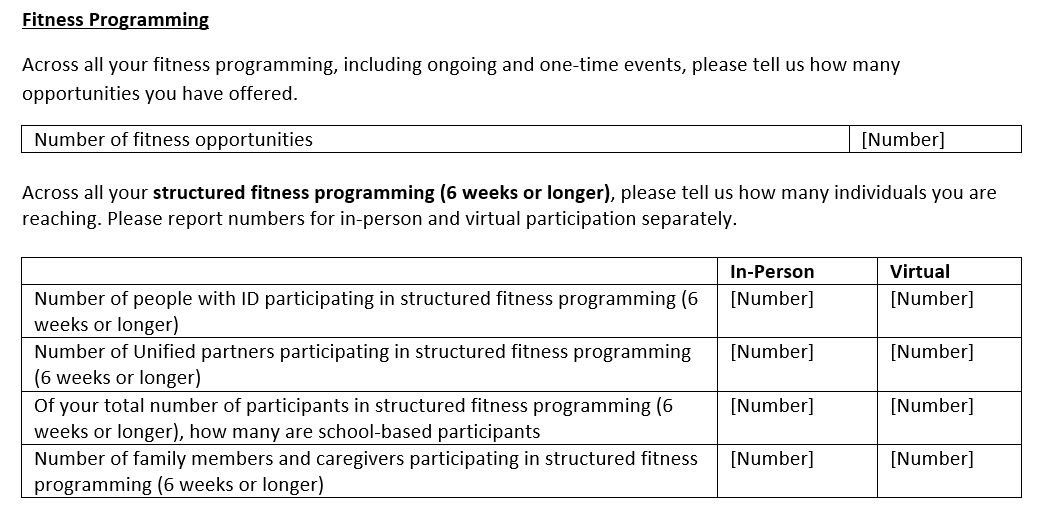 9 /  Special Olympics
Pillar Reporting: 1 – Play to Prevent
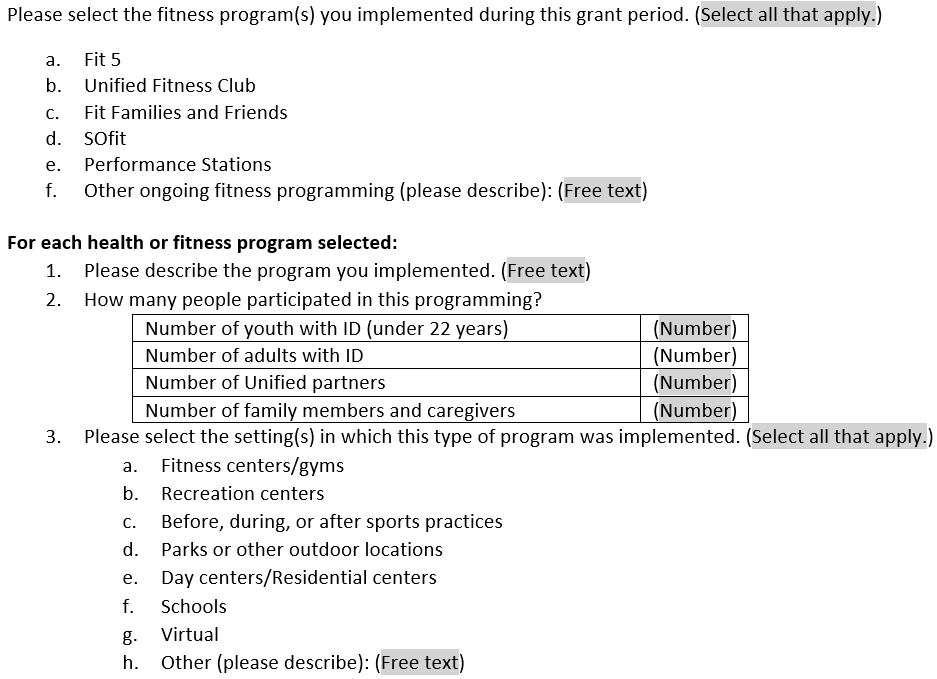 10 /  Special Olympics
Pillar Reporting: 1 – Play to Prevent
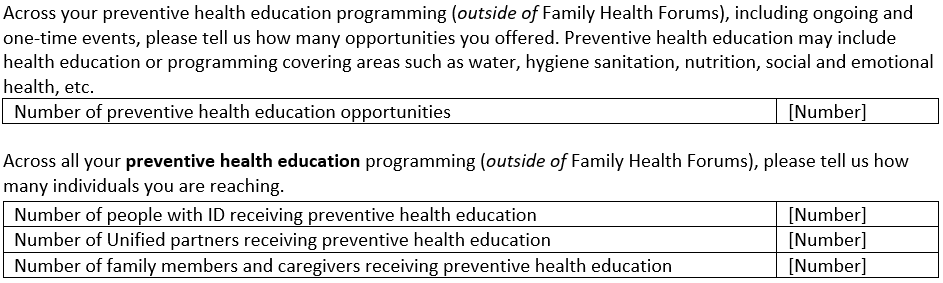 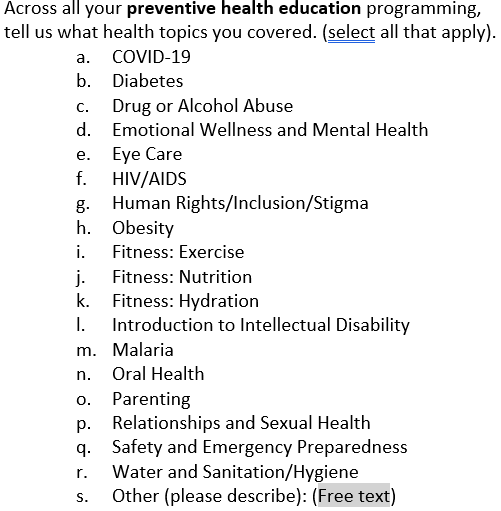 Note: do not include Family Health Forum numbers here.
11 /  Special Olympics
Pillar Reporting: 1 – Play to Prevent
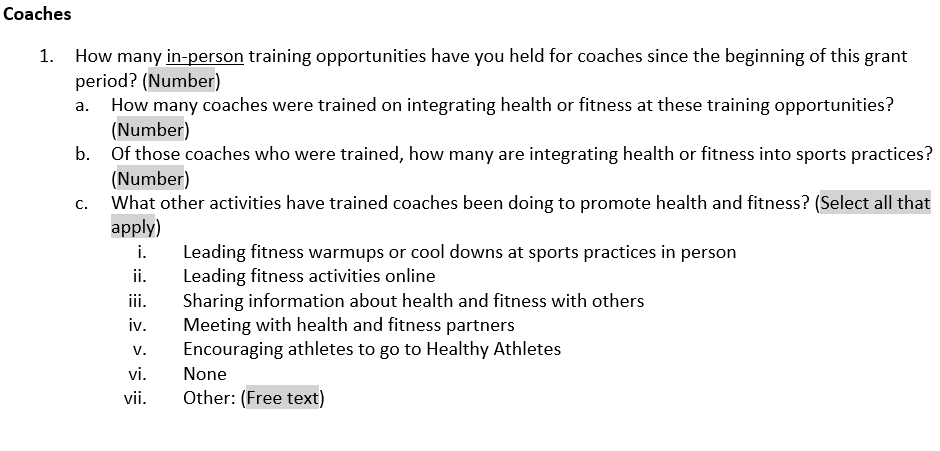 Note: do not include those trained through the Online Learning Portal.
12 /  Special Olympics
Pillar Reporting: 2 – Assess to Address
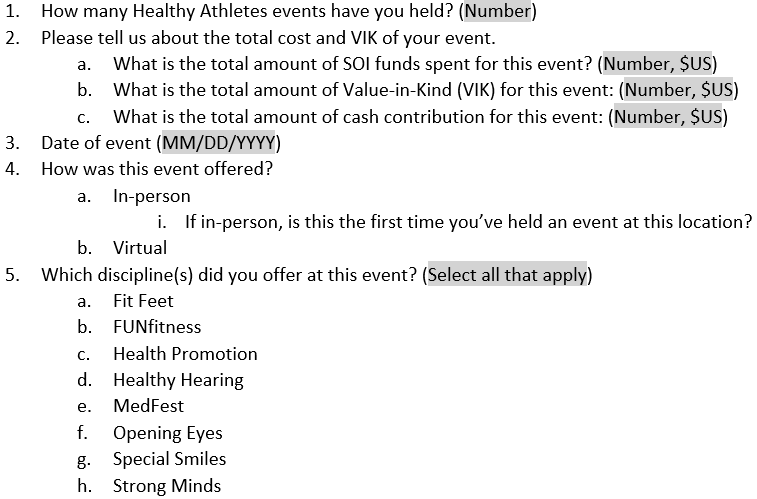 13 /  Special Olympics
Pillar Reporting: 2 – Assess to Address
Notes:
must use HAS forms to complete this section
Highlighted section only for FUNfitness and Health Promotion
MedFest has unique follow-up care questions
No referrals for Strong Minds
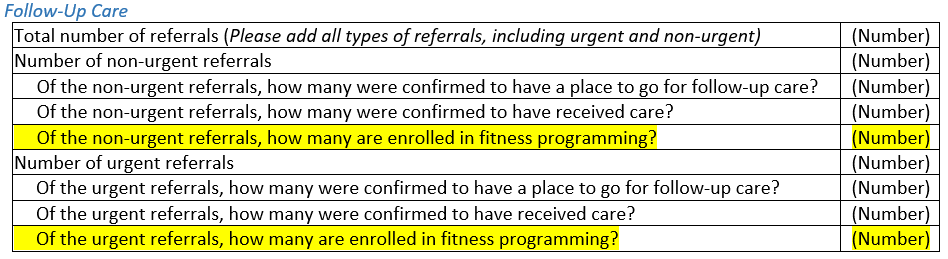 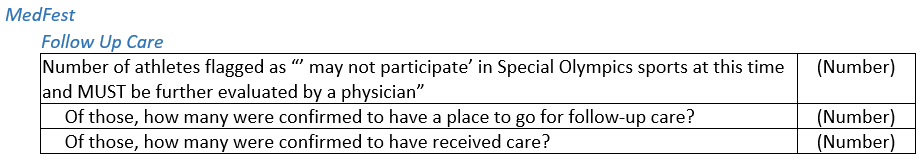 14 /  Special Olympics
Pillar Reporting: 2 – Assess to Address
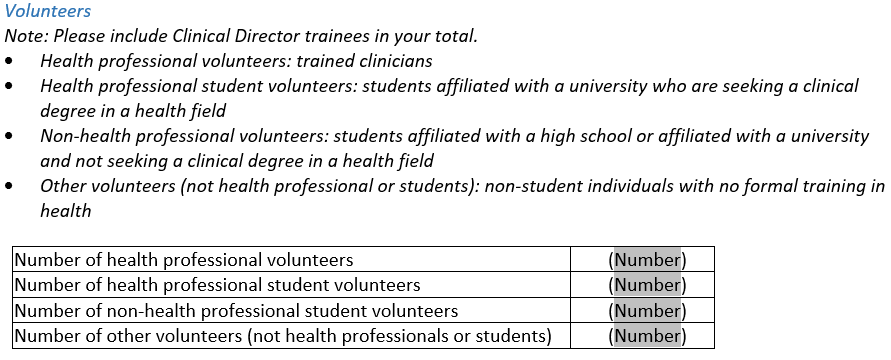 15 /  Special Olympics
Pillar Reporting: 2 – Assess to Address
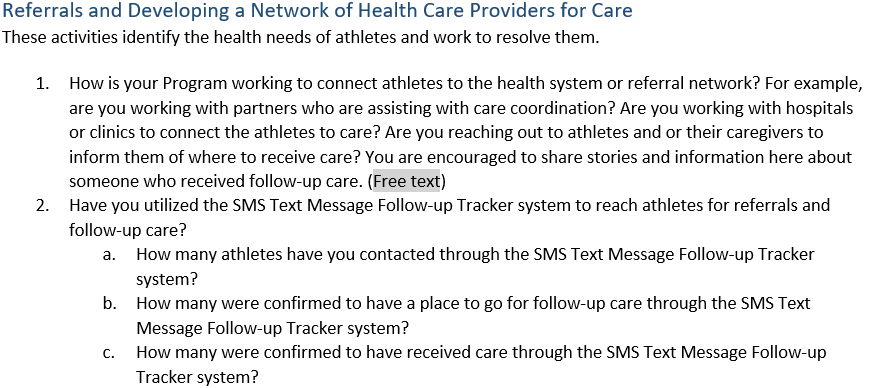 16 /  Special Olympics
Pillar Reporting: 2 – Assess to Address
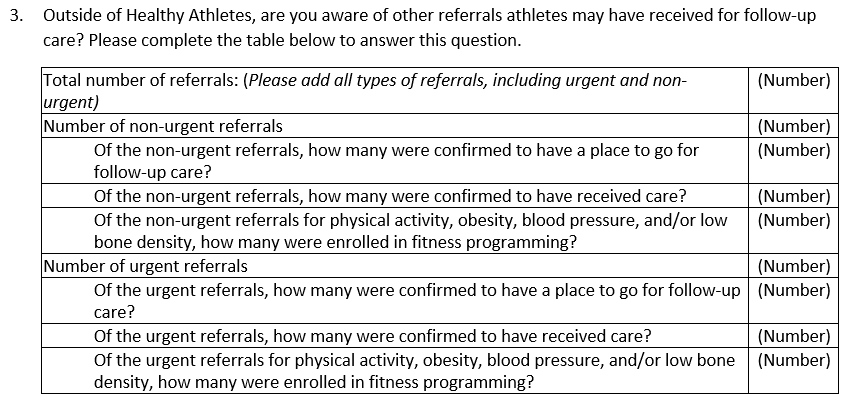 Note: track enrollment in fitness programming only for referrals in physical activity, obesity, blood pressure, and low bone density.
17 /  Special Olympics
Pillar Reporting: 3 – Train to Treat
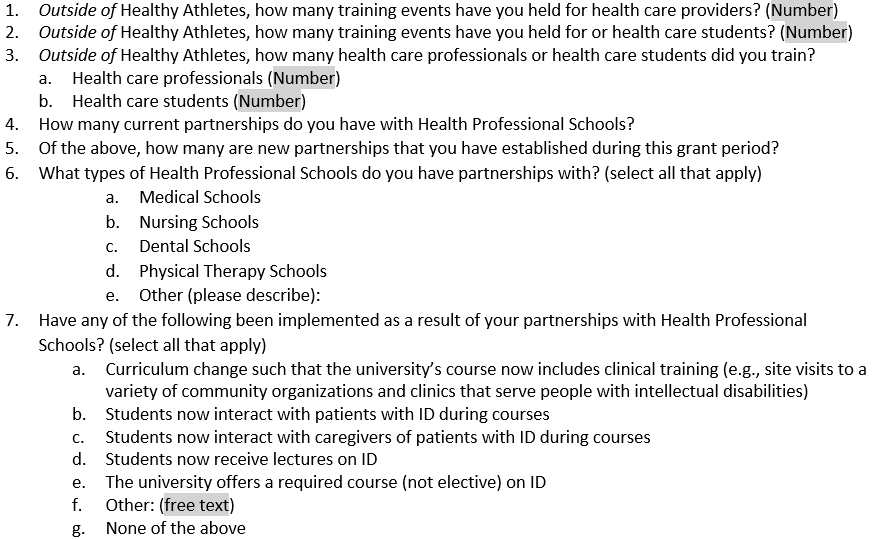 Notes: 
do not include training through the Online Learning Portal
Only include active partnerships
18 /  Special Olympics
Pillar Reporting: 3 – Train to Treat
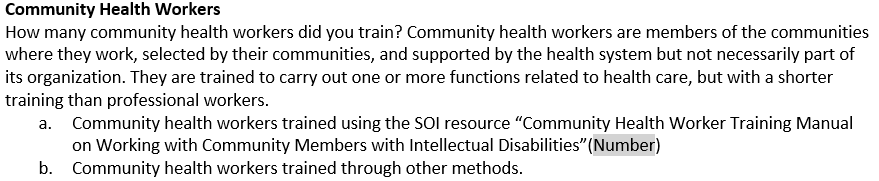 19 /  Special Olympics
Pillar Reporting: 3 – Train to Treat
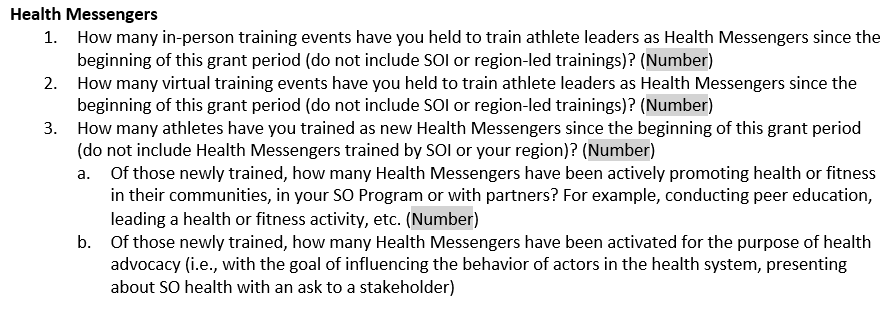 Note: do not include Health Messengers trained by SOI or your region.
20 /  Special Olympics
Pillar Reporting: 4 – Rise Up to Reform
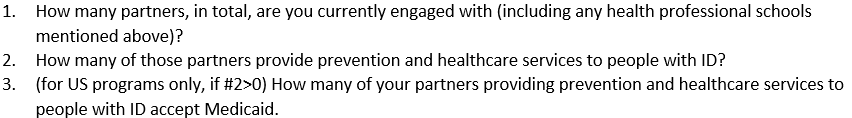 Notes:
include only active partnerships
you will still submit a complete partners list
21 /  Special Olympics
Pillar Reporting: 4 – Rise Up to Reform
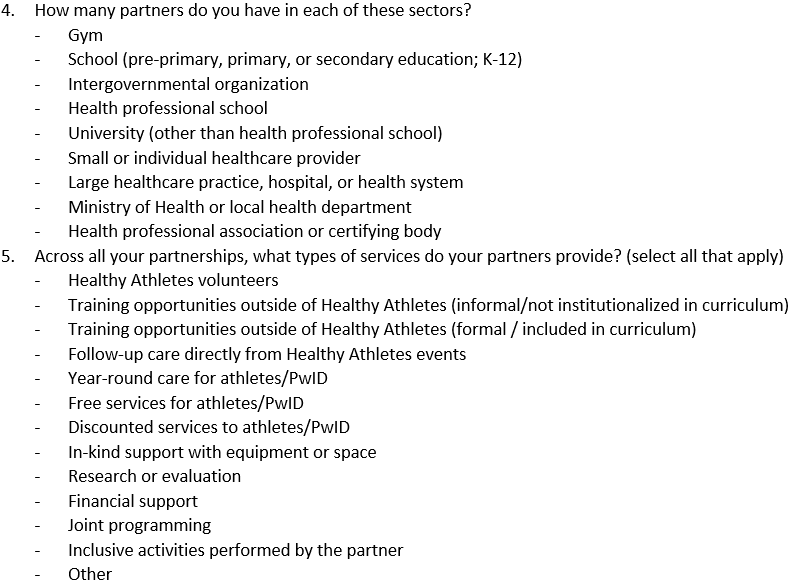 22 /  Special Olympics
Pillar Reporting: 4 – Rise Up to Reform
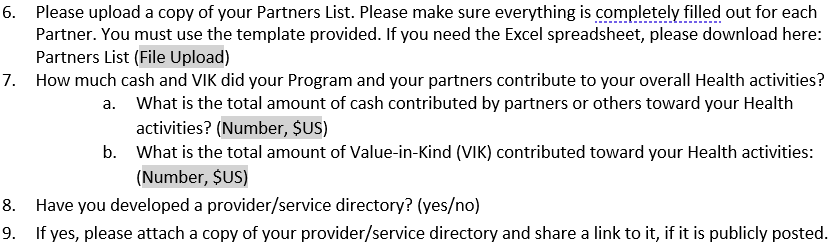 23 /  Special Olympics
Pillar Reporting – Communications
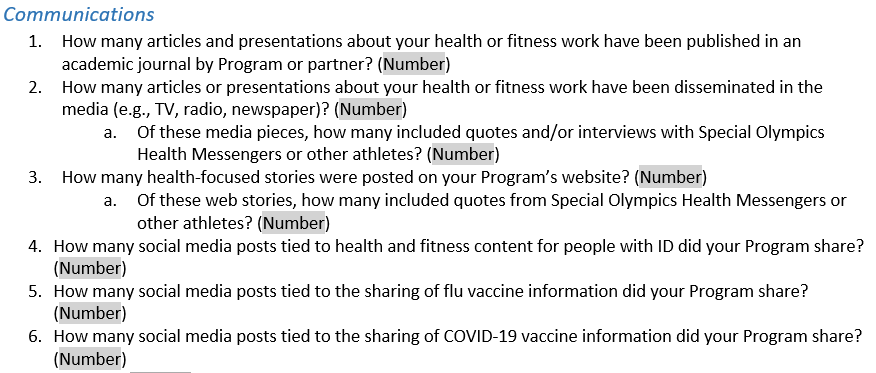 24 /  Special Olympics
Tracking Tools
Single Health Evaluation
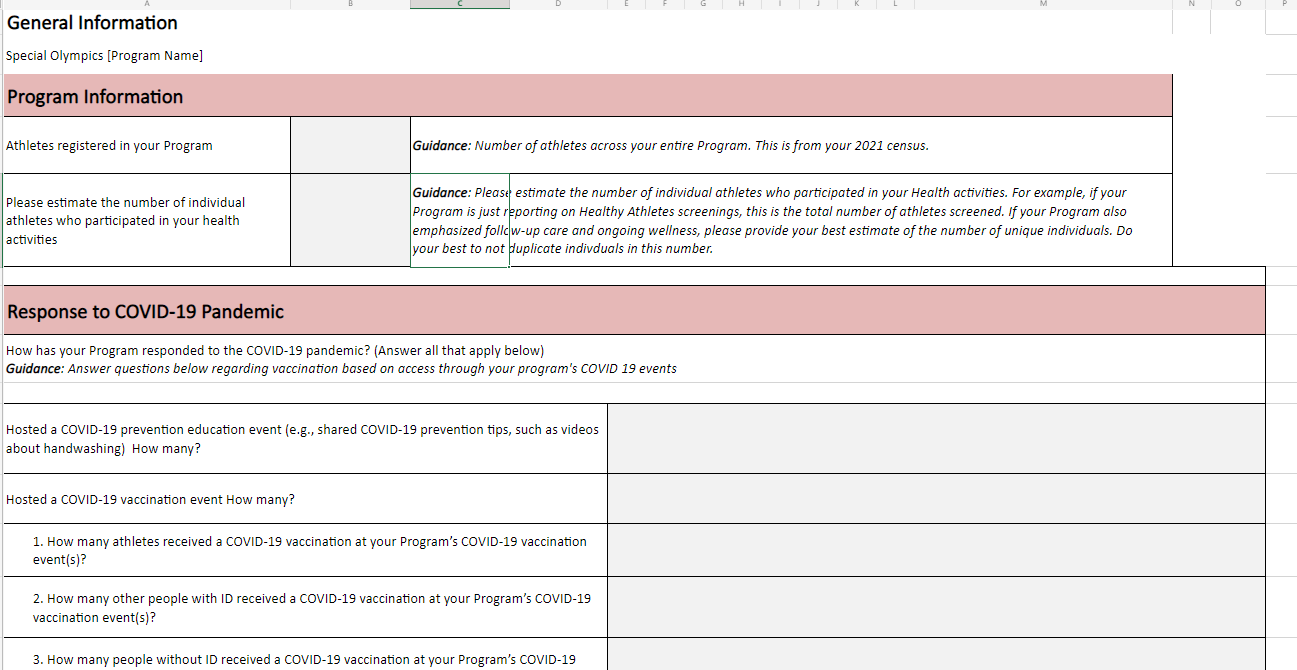 Partner’s List
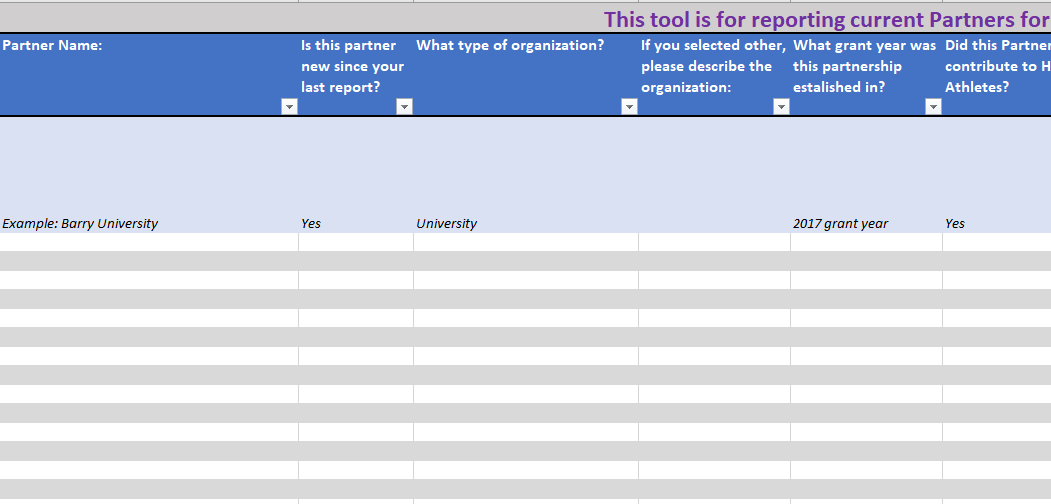 Communications Metrics
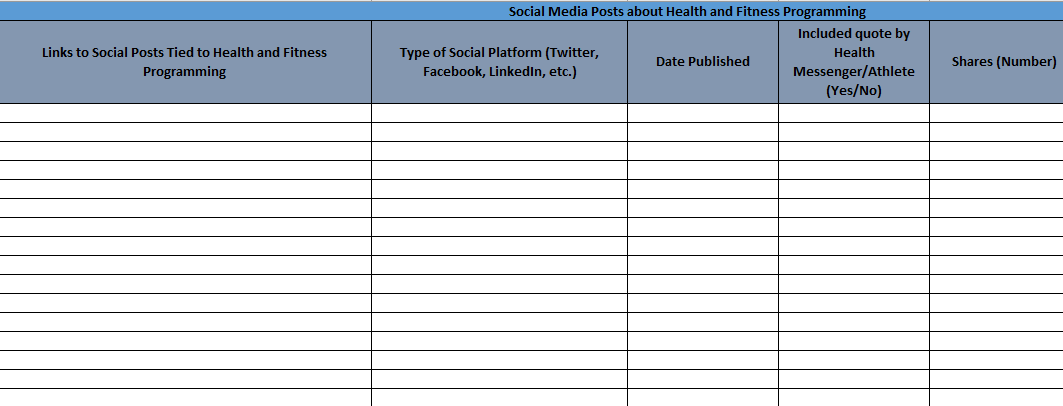 25 /  Special Olympics
Questions/CommentsFollowing this meeting, please contact research@specialolympics.org with any other questions!
26 /  Special Olympics